Smyslová aktivizace s využitím prvků zahradní terapie
Domov důchodců Dobrá Voda
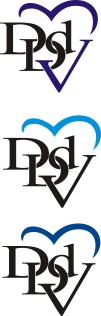 Domov důchodců Dobrá Voda
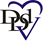 Poskytuje 2 sociální služby:
Domov pro seniory – kapacita 204 lůžek
Domov se zvláštním režimem – kapacita 45 lůžek

Posláním poskytovaných služeb:
Poskytování důstojné náhrady za běžné domácí prostředí
Cílem:
 Bydlení, stravování, poskytování  sociálně aktivizačních činností dle individuálních potřeb
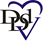 Domov důchodců Dobrá Voda
Komfort bydlení – JDE O CELEK (nejen stavba, ale i okolí)
Okolí a jeho působení na člověka 
Lepší adaptace uživatelů
Celostní přístup k uživatelům
Komunikační most 
Podnět k aktivizacím (smyslová aktivizace, reminiscence, biografie…)
Domov důchodců Dobrá Voda
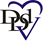 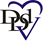 D Domov důchodců Dobrá Voda
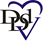 Domov důchodců Dobrá Voda
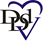 Marie Koňariková - zahradnice
Zahradní terapie:
V rámci rekostrukce Domova též revitalizace parku
Druh půdy (kyselinomilné keře, rostliny…)
Květenství dle roční období – barevnost
Vytváření stínu a následného soukromí – lavičky
Zastoupení všech přírodních živlů – dřevo, kámen, voda, země
Poptávka přímo od uživatelů
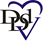 Domov důchodců Dobrá Voda
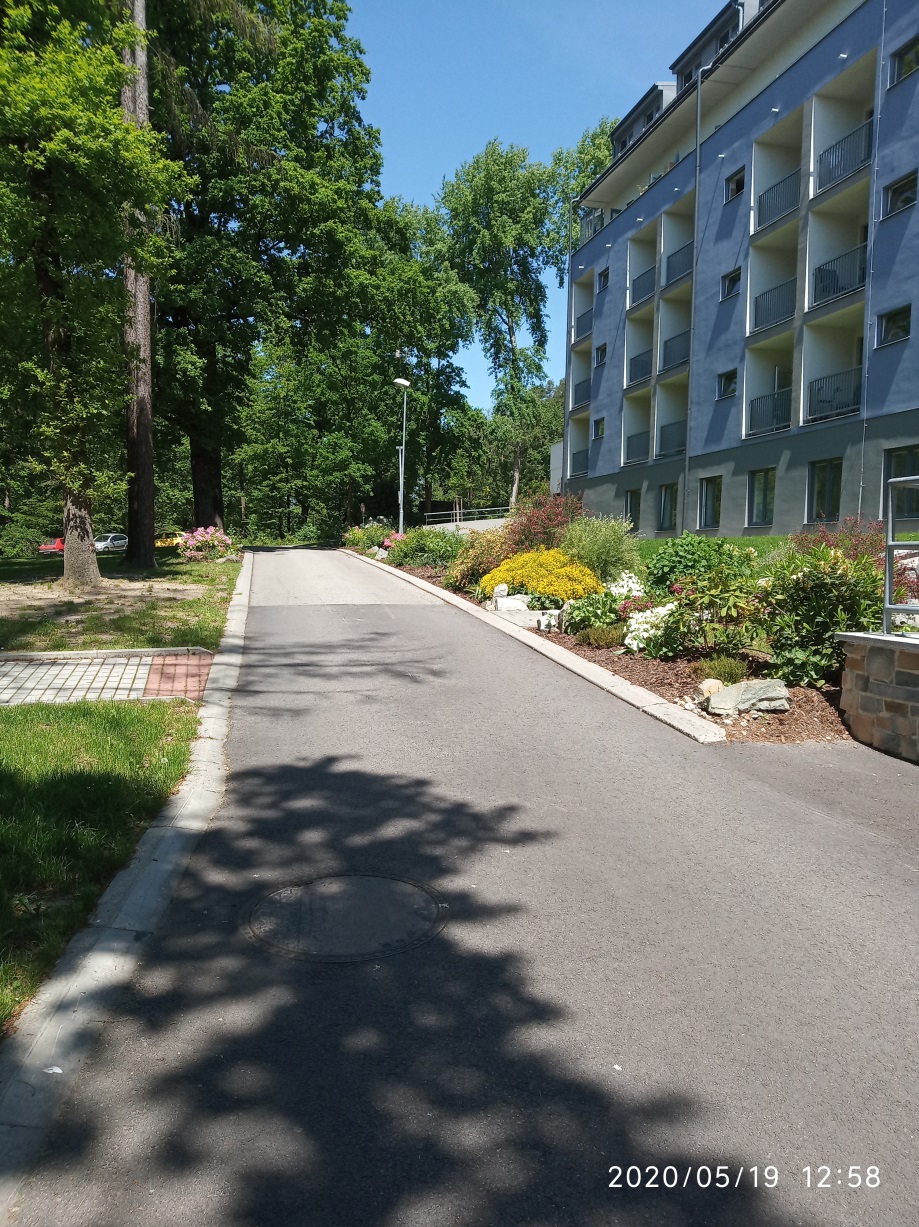 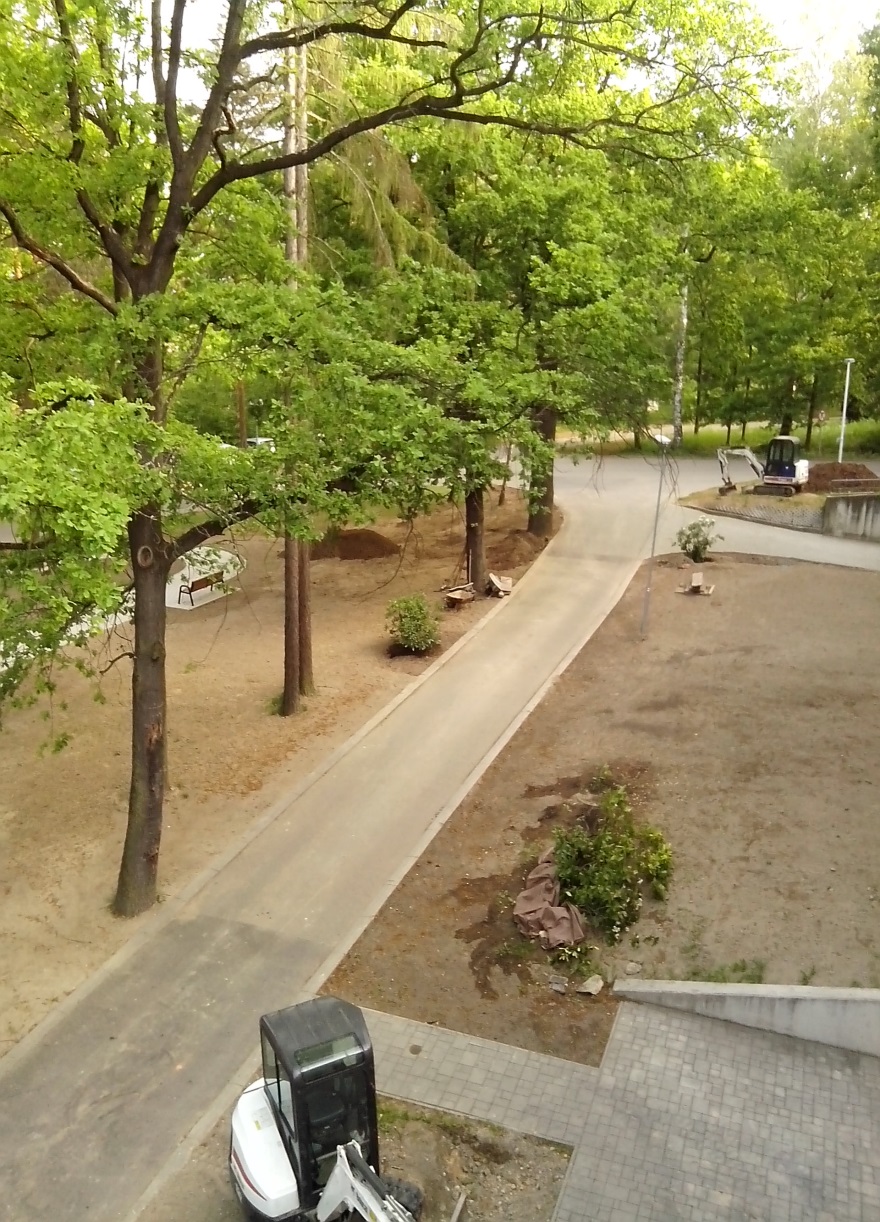 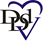 Relaxační zahrada
Relaxační zahrada
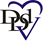 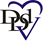 Výzdoba chodeb
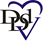 Výzdoba chodeb
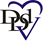 Výzdoba kanceláří
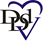 Aranžmá květin
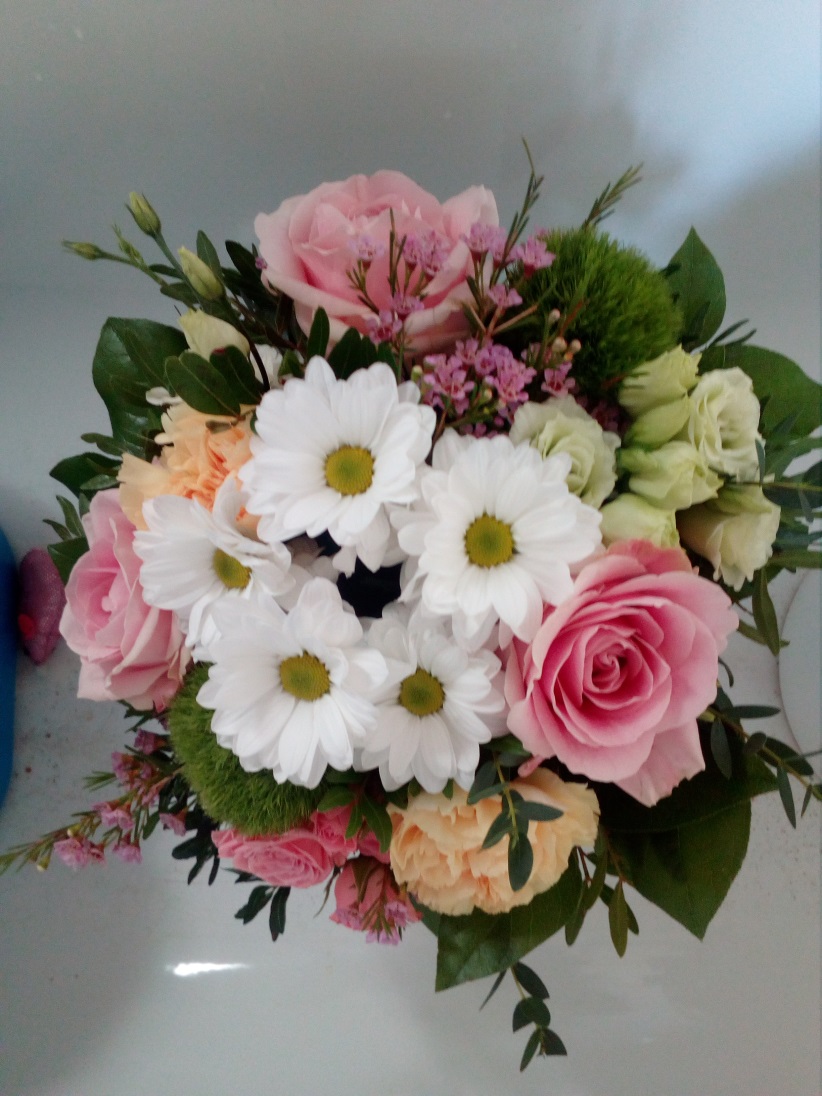 Výzdoba Domova ke svátkům (vánoce,                       velikonoce, aj.)
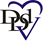 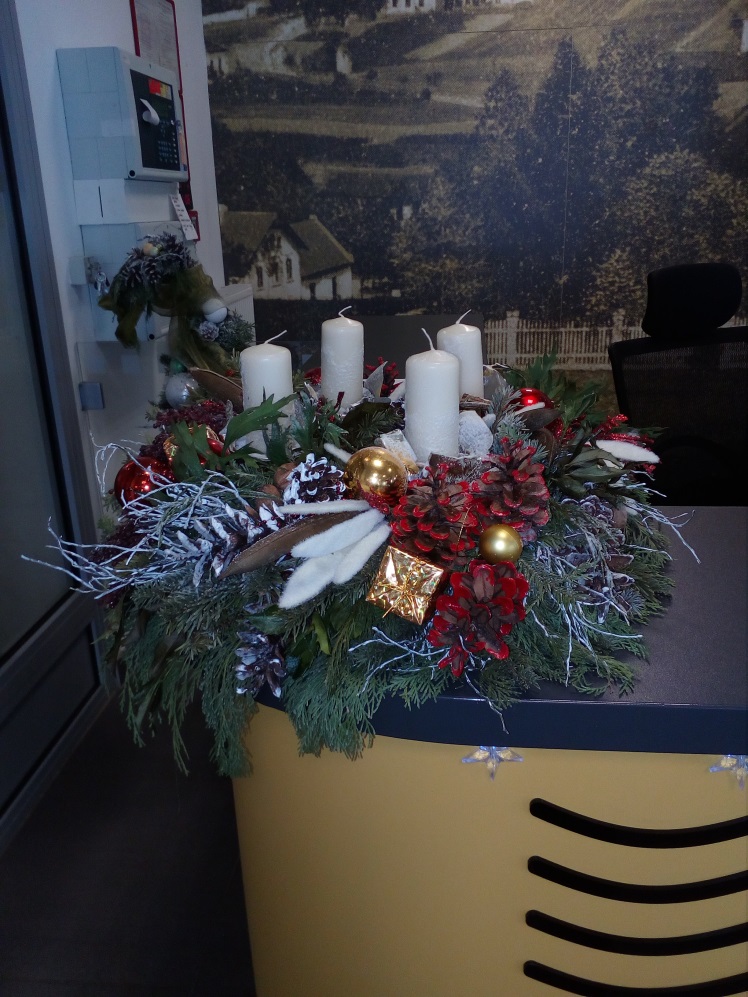 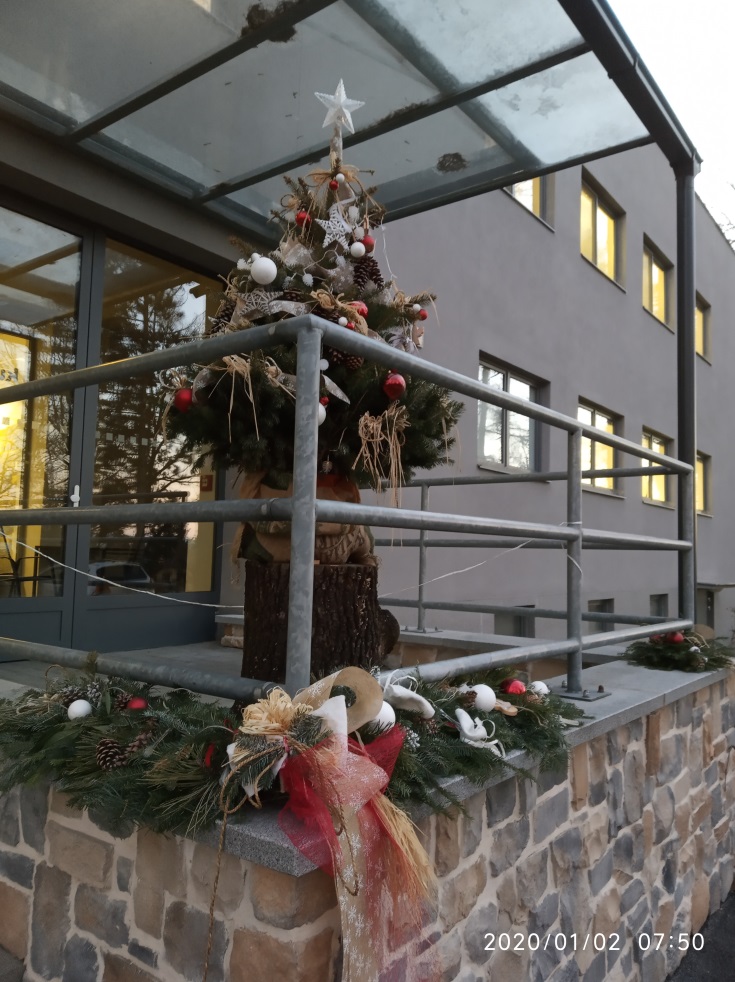 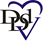 Bylinková zahrádka
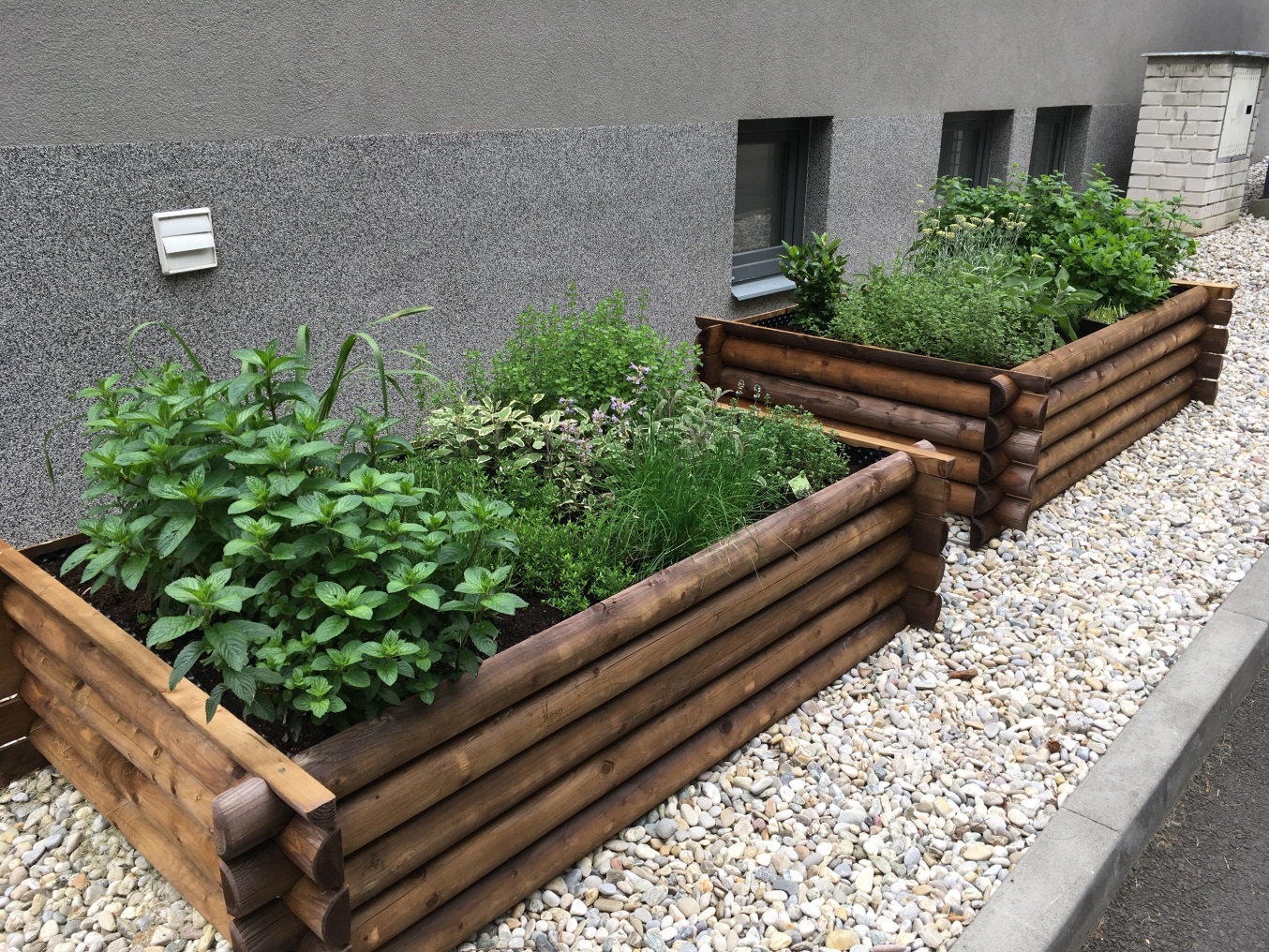 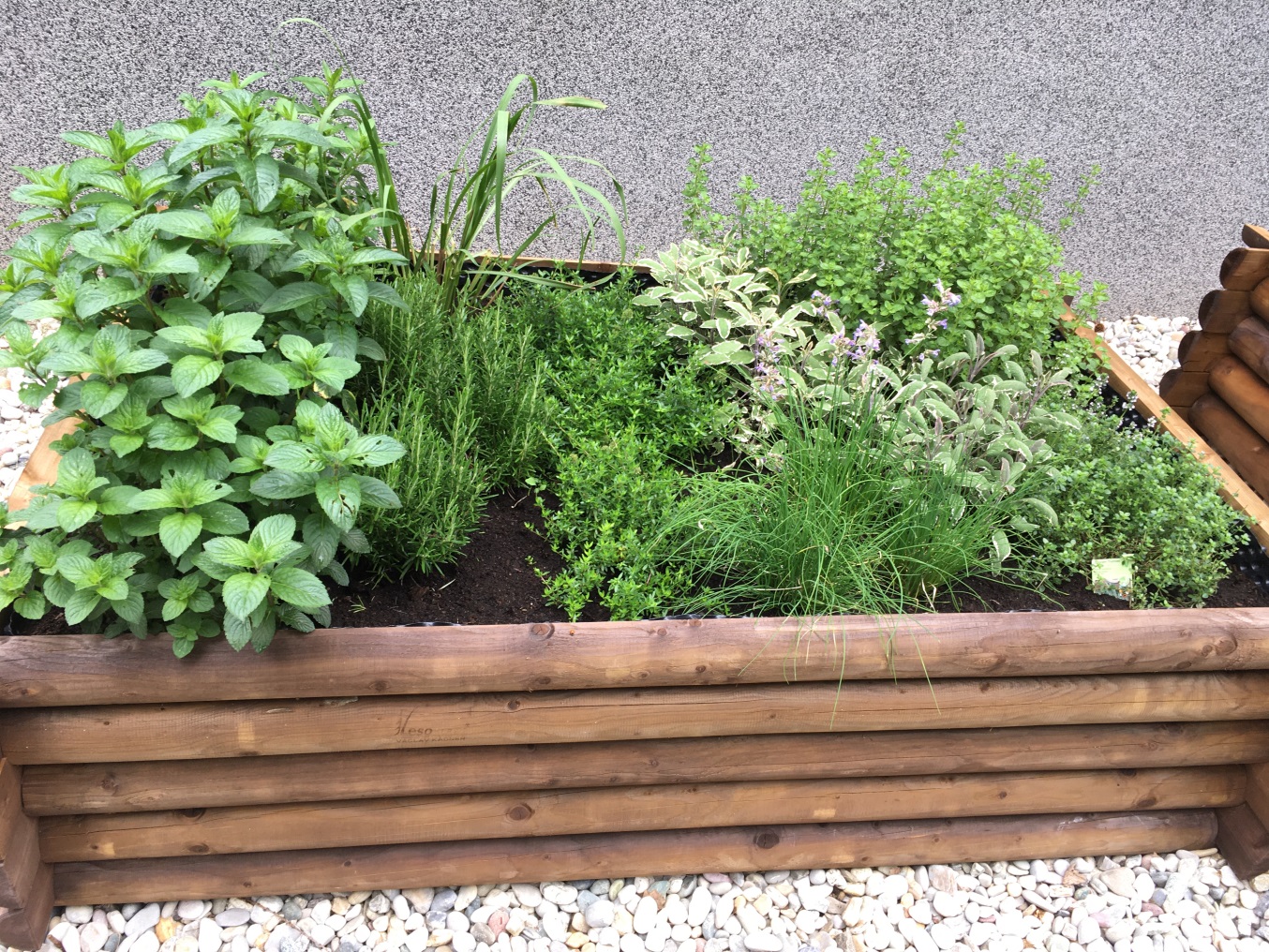 Práce se zahradou
Důležité plánování – výsledek až následující rok
Realizace
„Sklizeň“
Přináší potěšení, radost, odměnu
Nejen ve hmotné podobě, ale potěší  též oko, ducha i srdce
Zahrada působí jako lázeňské
    prostředí (dle slov uživatelů 
    jejich rodin)
Miriam Galiová – aktivizační pracovník
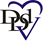 Využití prvků zahradní terapie při smyslové aktivizaci
Smysluplné využití volného času –                   podporuje silné stránky každého uživatele
 Zahradní terapie a následné činnosti zaměřené na vypěstování okrasných i užitkových rostlin – napomáhají k udržení uživatele v dobré psychické i fyzické kondici
Domov důchodců Dobrá Voda
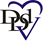 rozvíjení jemné motoriky při výsadbě i výsevu jemných semínek 
pikýrování jednotlivých sazeniček 
odstraňování uschlých květů a lístků 
a také zalévání (donáška potřebné vody pro závlahu)
Domov důchodců Dobrá Voda
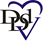 Příprava začíná již v zimních měsících:
Povídání o jednotlivých druzích zeleniny, květin a jejich výsadbě – 
    nároky na ošetřování, místo, možnosti jejich
    následného využití, jejich vliv na psychiku a 
    léčivých či výživných účincích.
Příprava truhlíků, broušení, natírání, příprava zeminy
Příprava truhlíků – očištění, nátěr, nová zemina
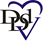 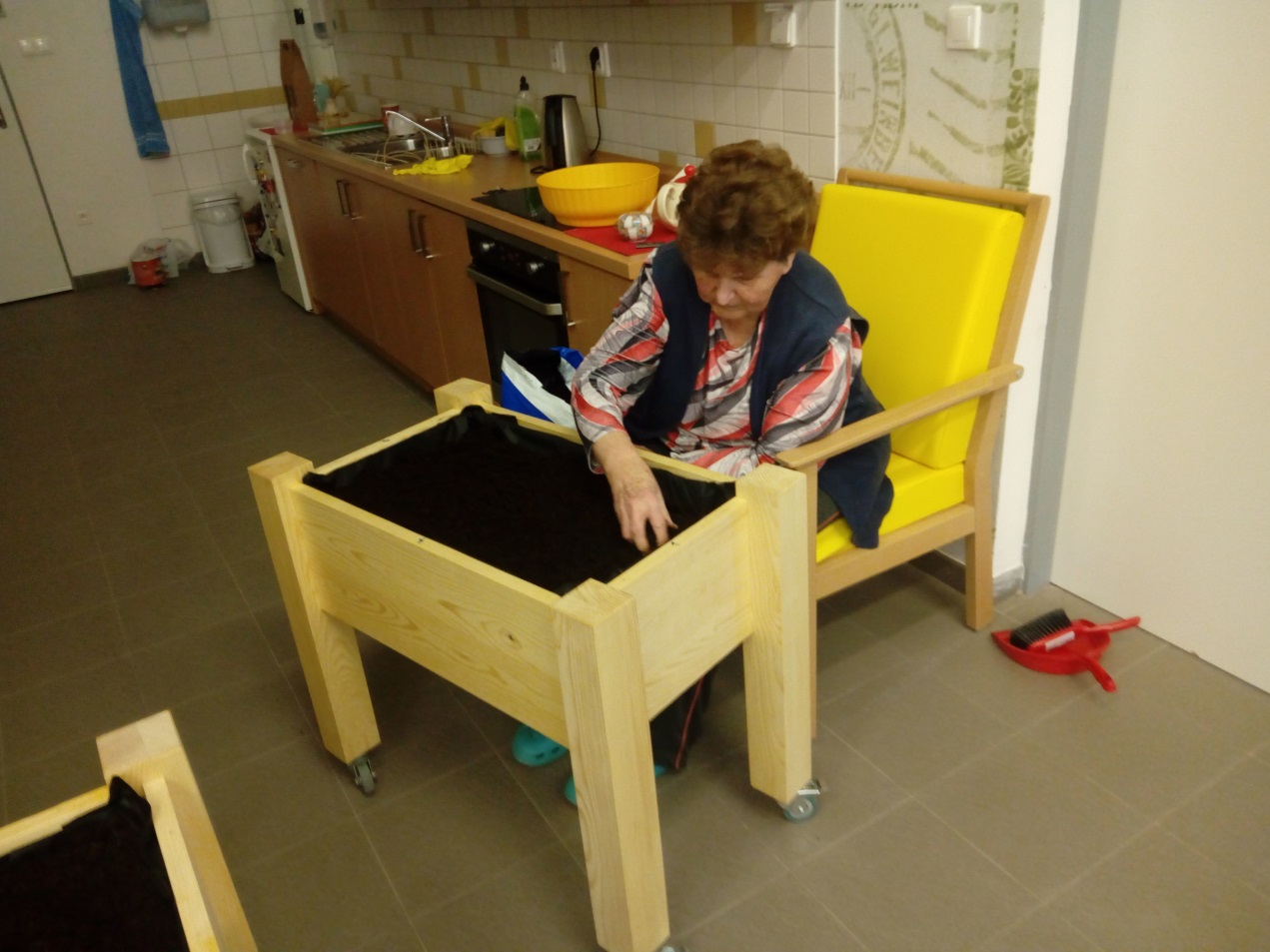 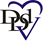 Výsev semínek do miniskleníků, následné pikýrování a přesazování do větších květináčů a truhlíků (př. výsadba salátu)
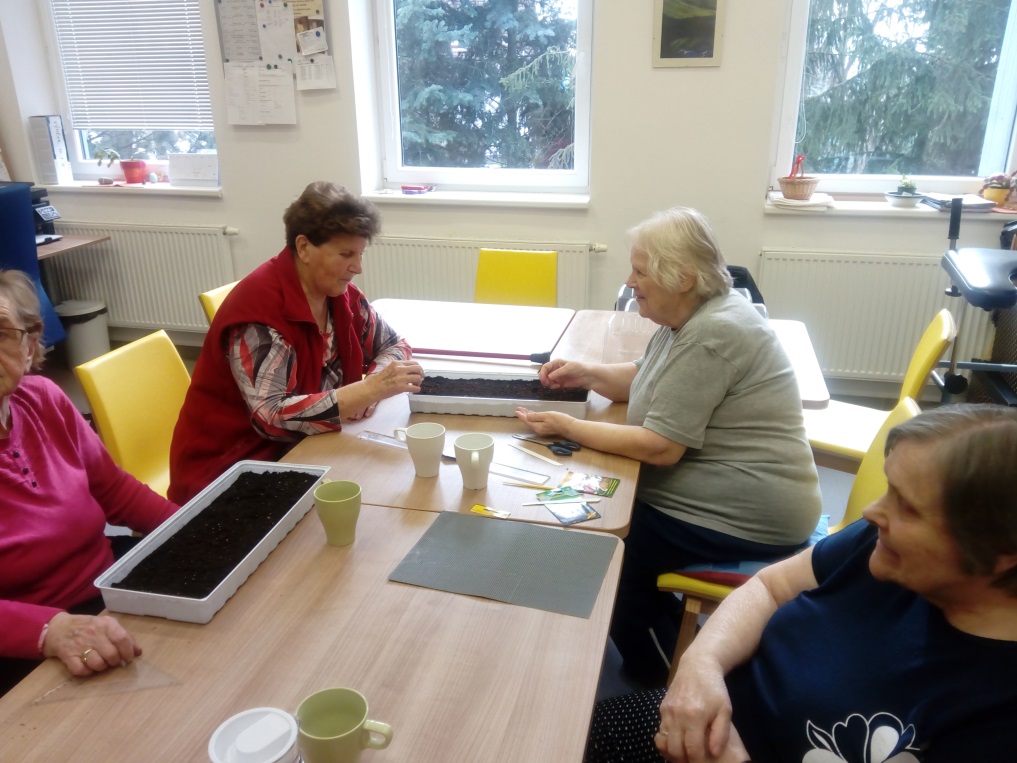 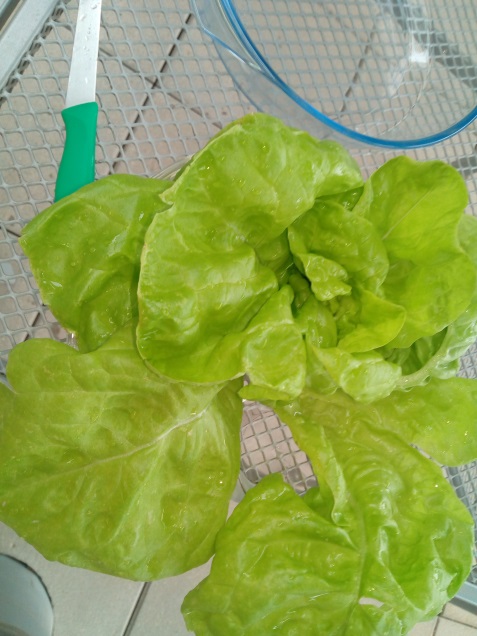 Dělba práce – výsadba a její popis
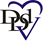 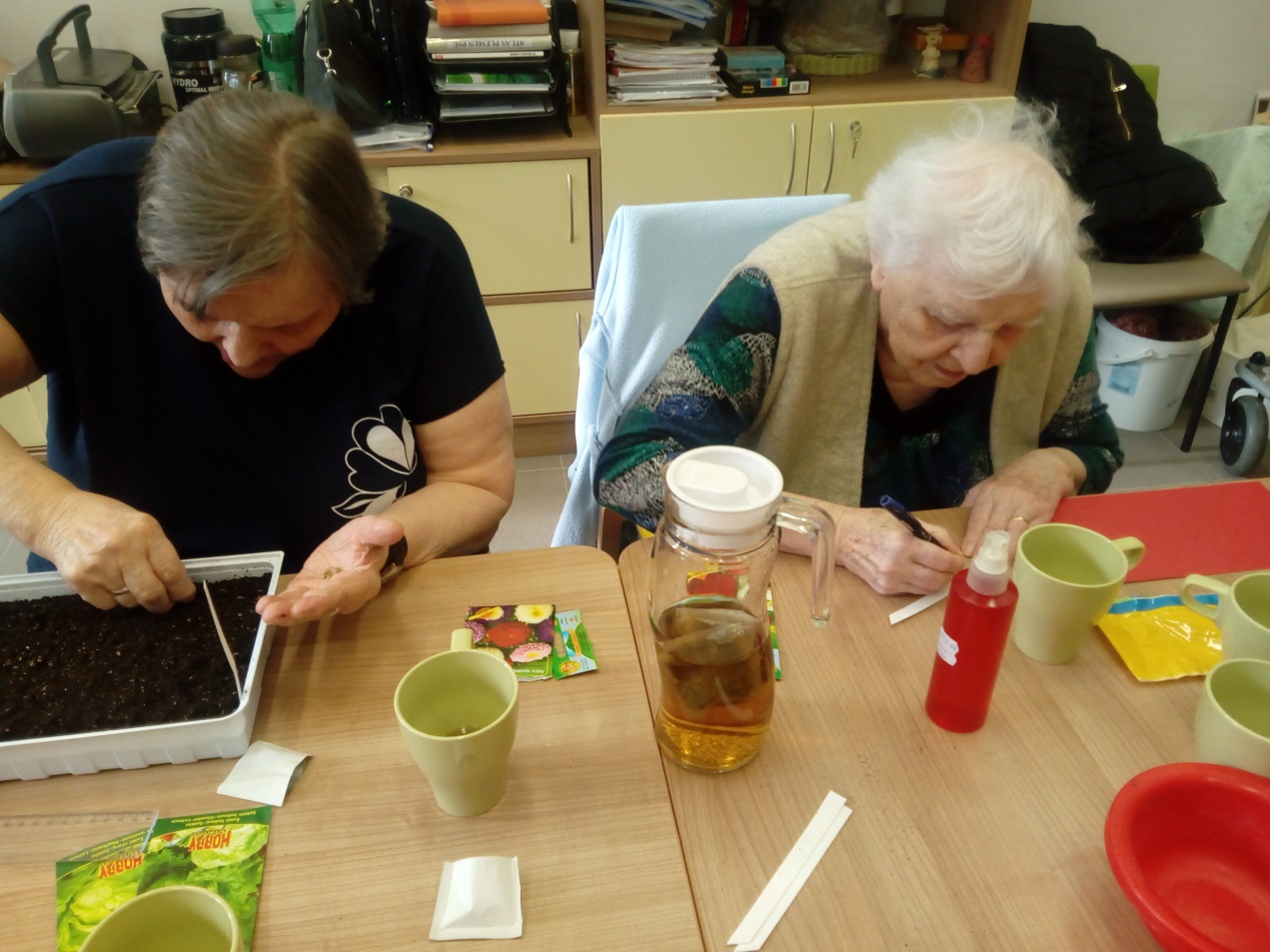 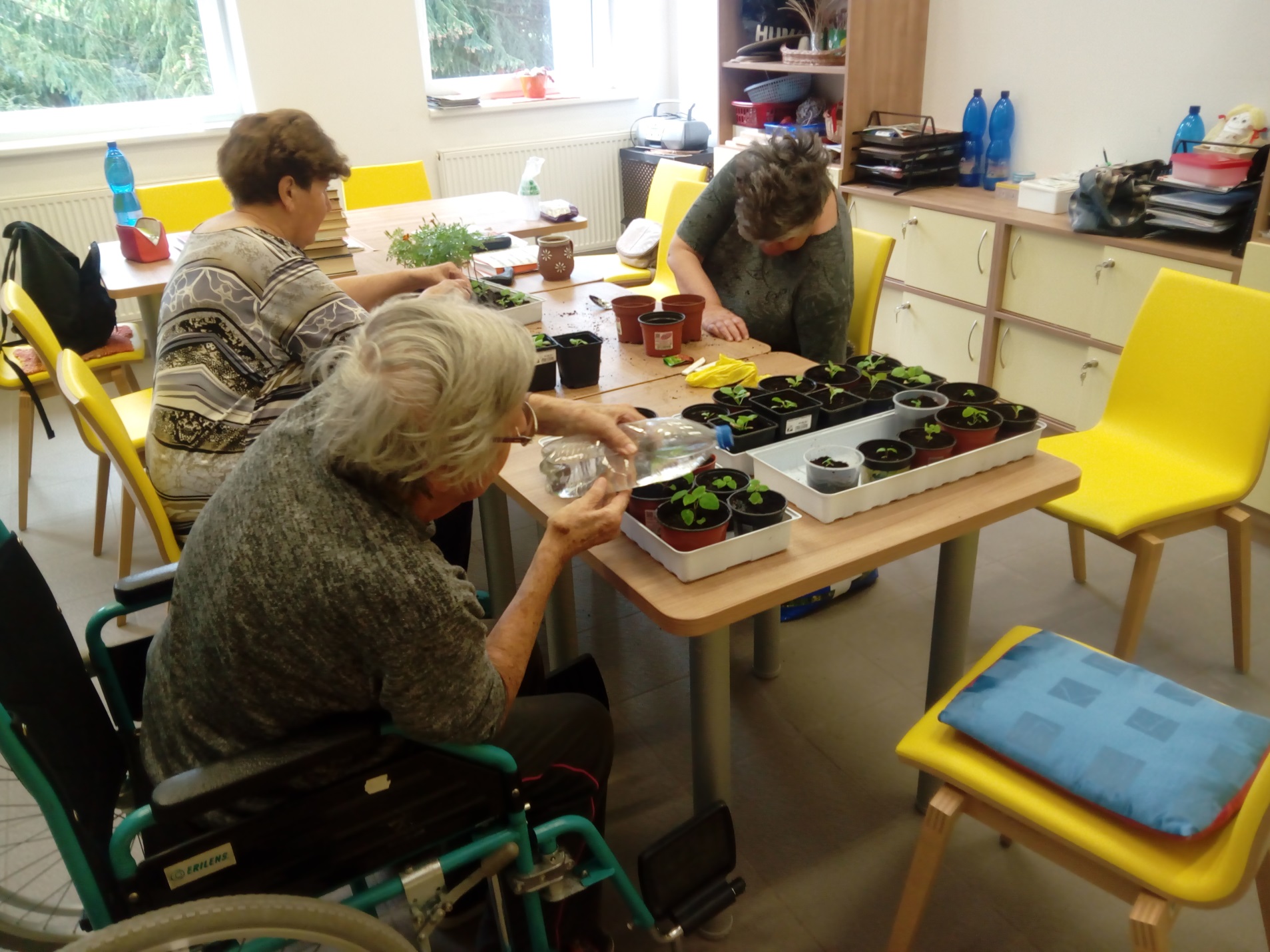 Domov důchodců Dobrá Voda
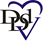 Situace v roce 2020
Pozastavení skupinových terapií vzhledem ke koronavirové krizi
Vznik bylinkové zahrádky (zahradnice, šéfkuchař, údržba)
Využití poznatků z bio zahradničení a následný nákup a výsadba vypěstovaných sazenic do mobilních truhlíků – muškáty, karafiátky, afrikány, lobelky, ředkvičky, rajčata, jahody
Využití mobility truhlíků
Bylinné výluhy (kopřivy, přeslička…)
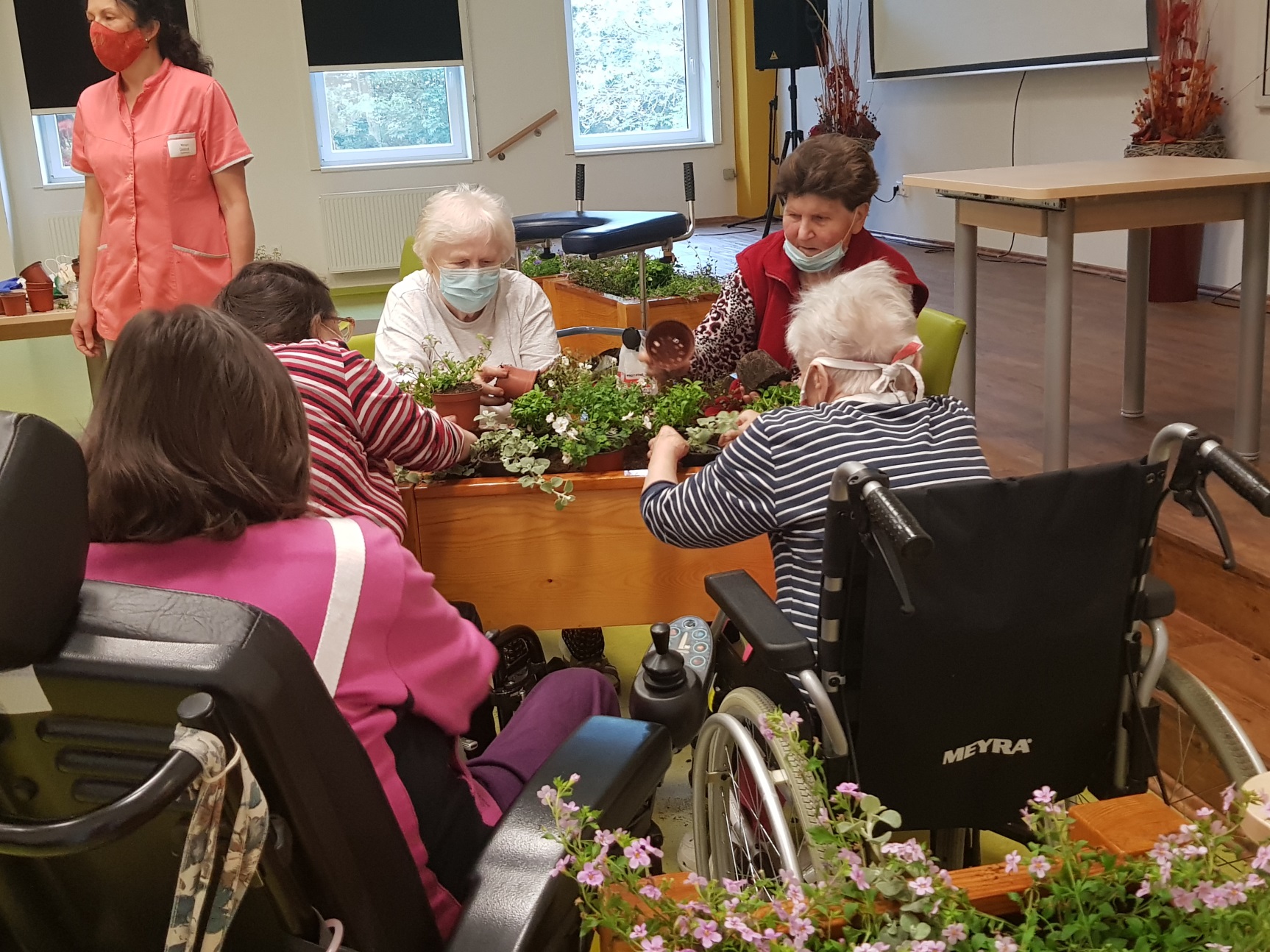 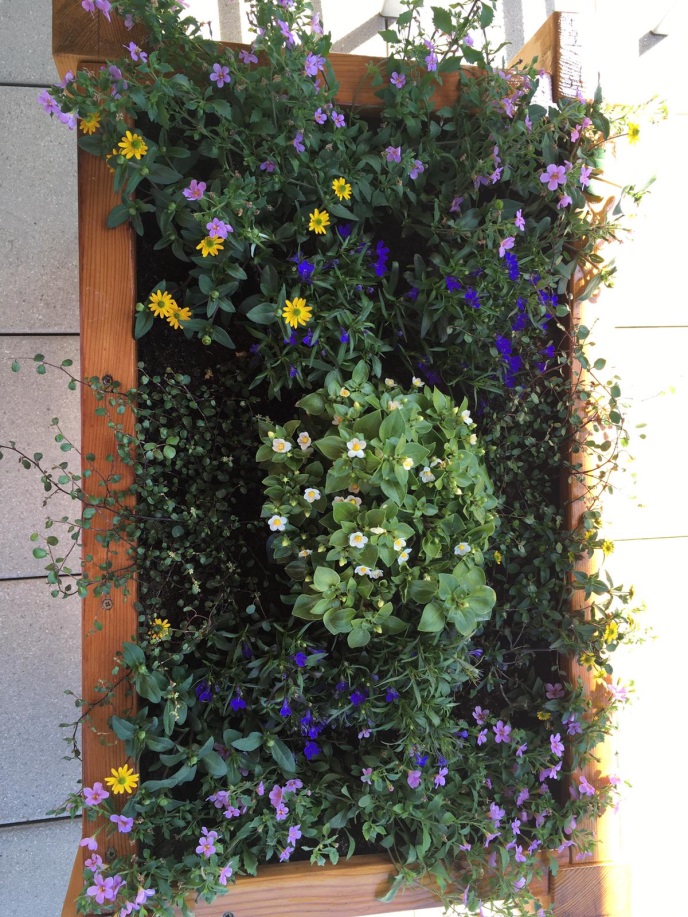 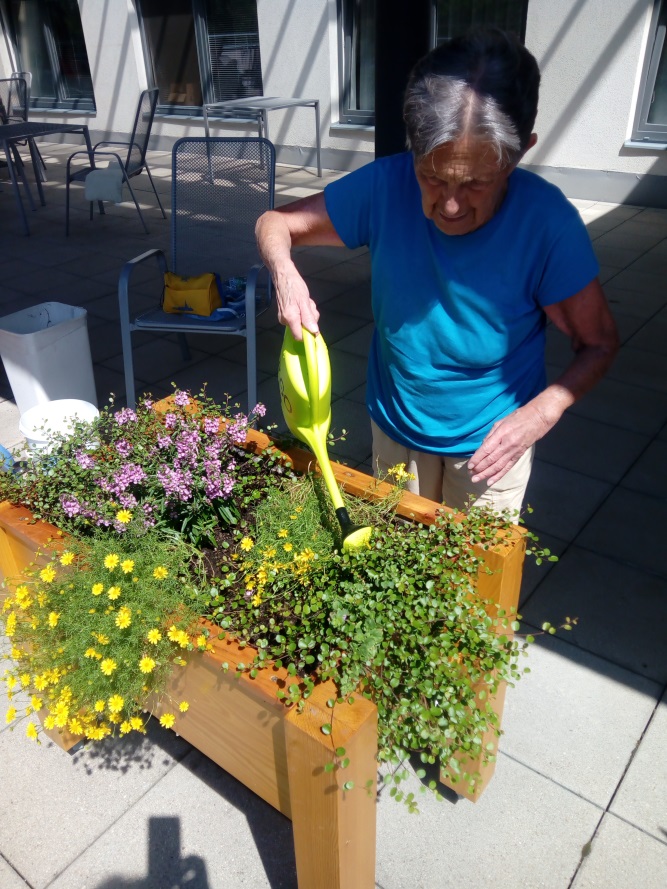 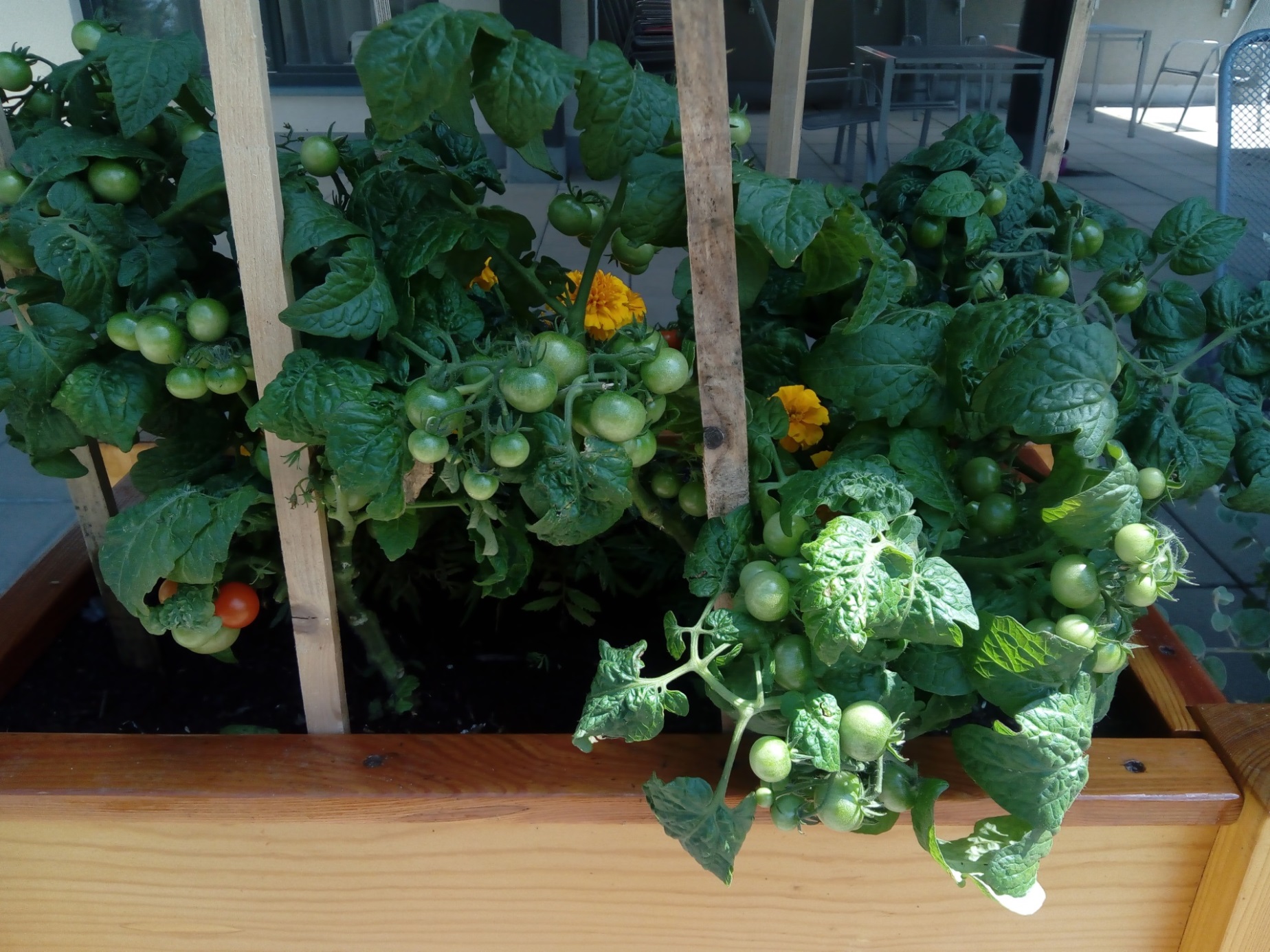 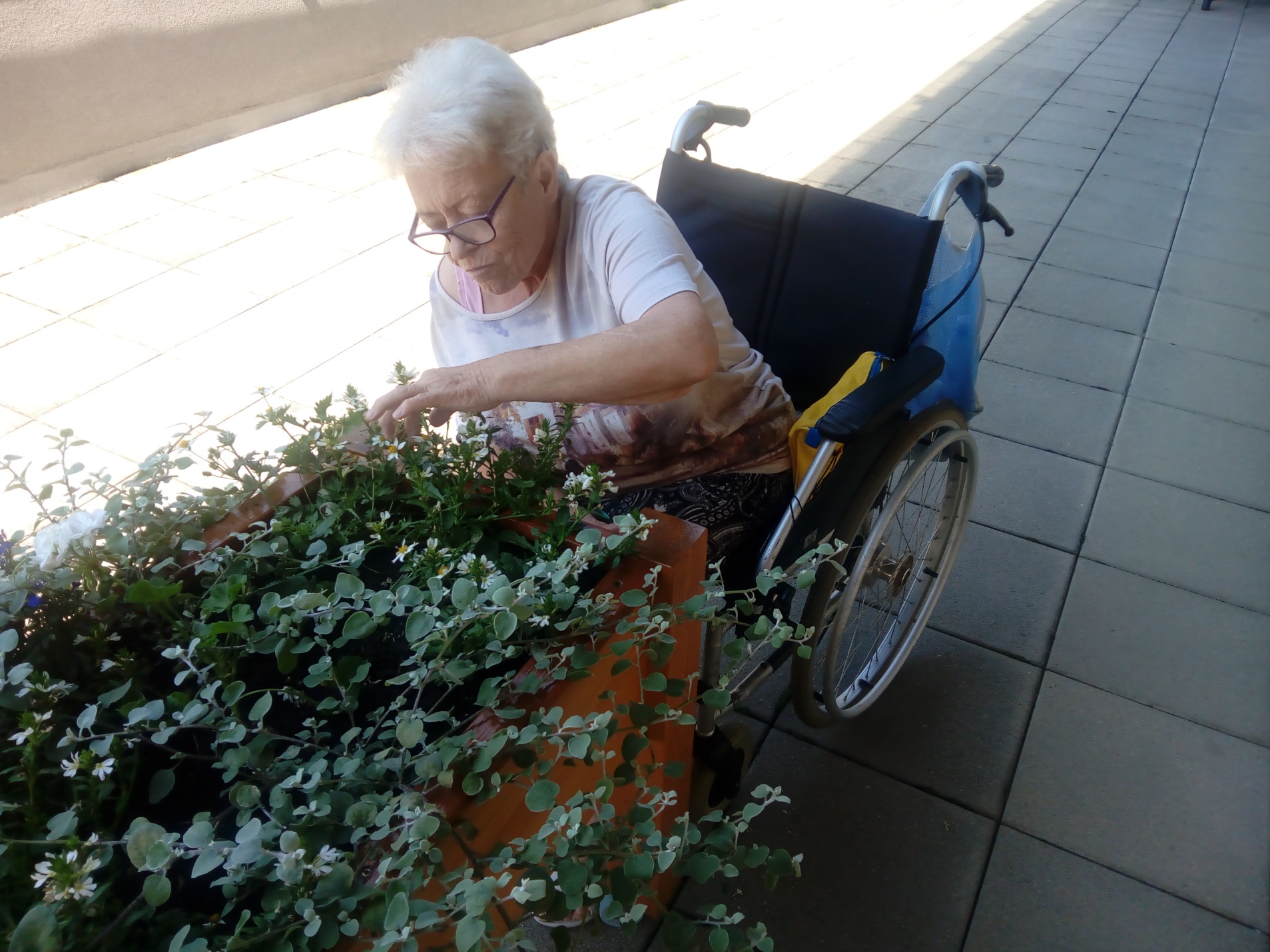 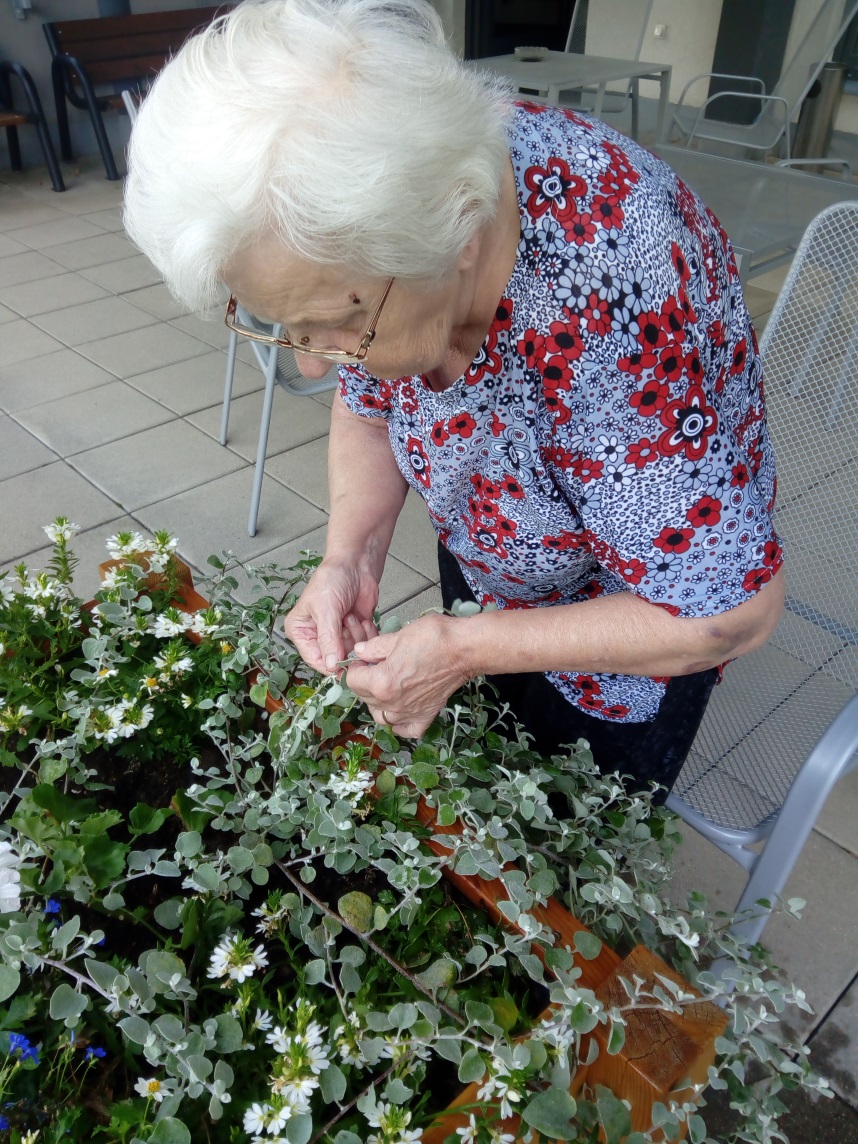 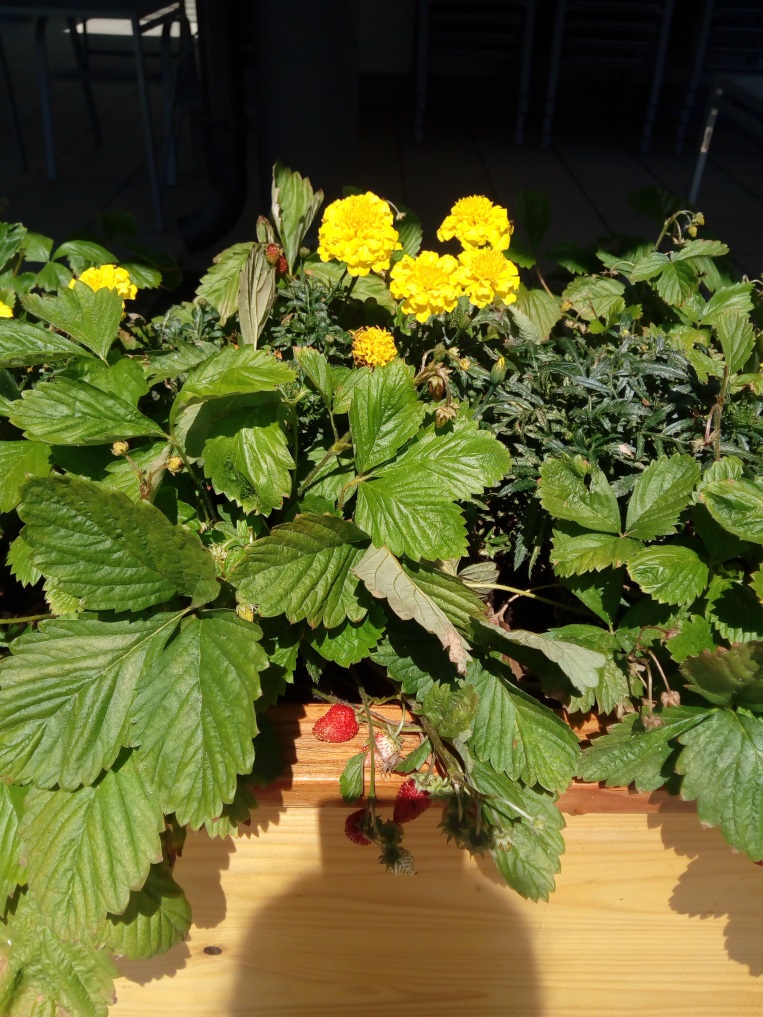 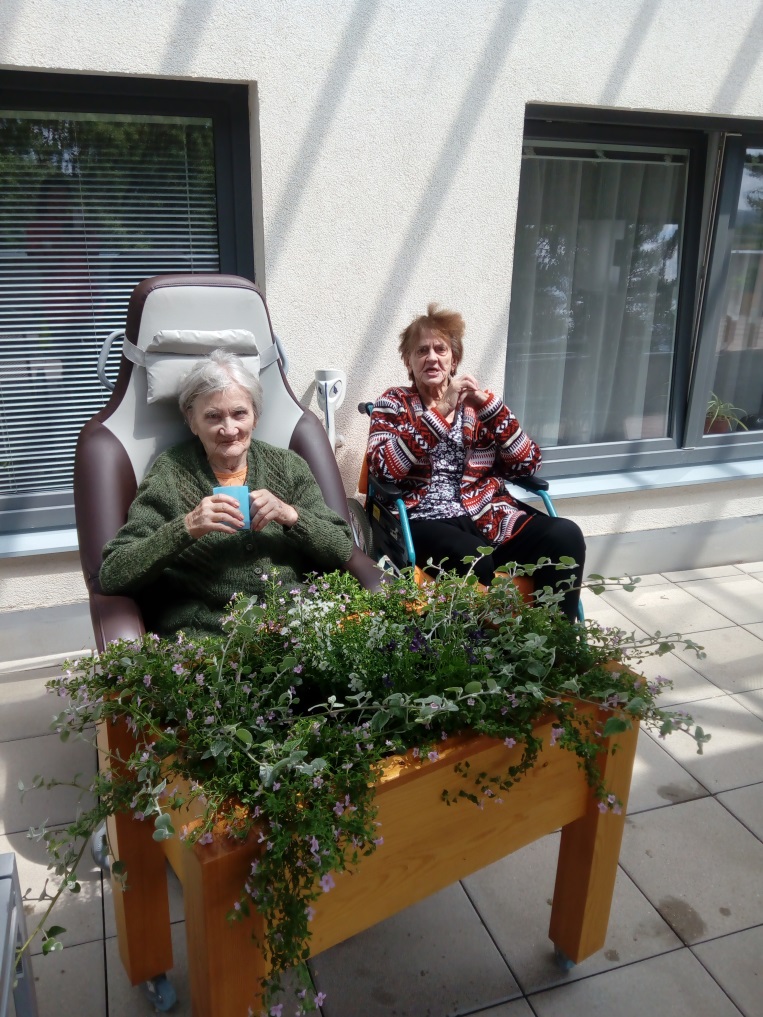 Domov důchodců Dobrá Voda
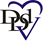 Vlastní „výrobky“ke smyslové terapii
Cibule hyacintů – jarmark
Cínie a astry – venkovní zahrada
Bylinky – usušené ve skleničkách – čaje
Bazalka – pesto
Šalvěj – macerát
Květy pampelišek – med
Kopřivy a medvědí česnek – velikonoční nádivka
Domov důchodců Dobrá Voda
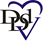 Listy jitrocele – sirup proti kašli
Zázvor – sirup, kandovaný zázvor
Kaštany – mazání na klouby
Čerstvá levandule – výzdoba, olej, šumivé koupele
Slunečnice – využití v kuchyni, 
maska na obličej, semínka v kuchyni
 i pro ptáky
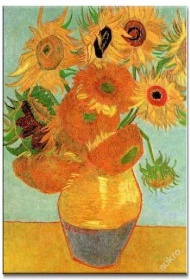 Příprava bylinných čajů
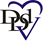 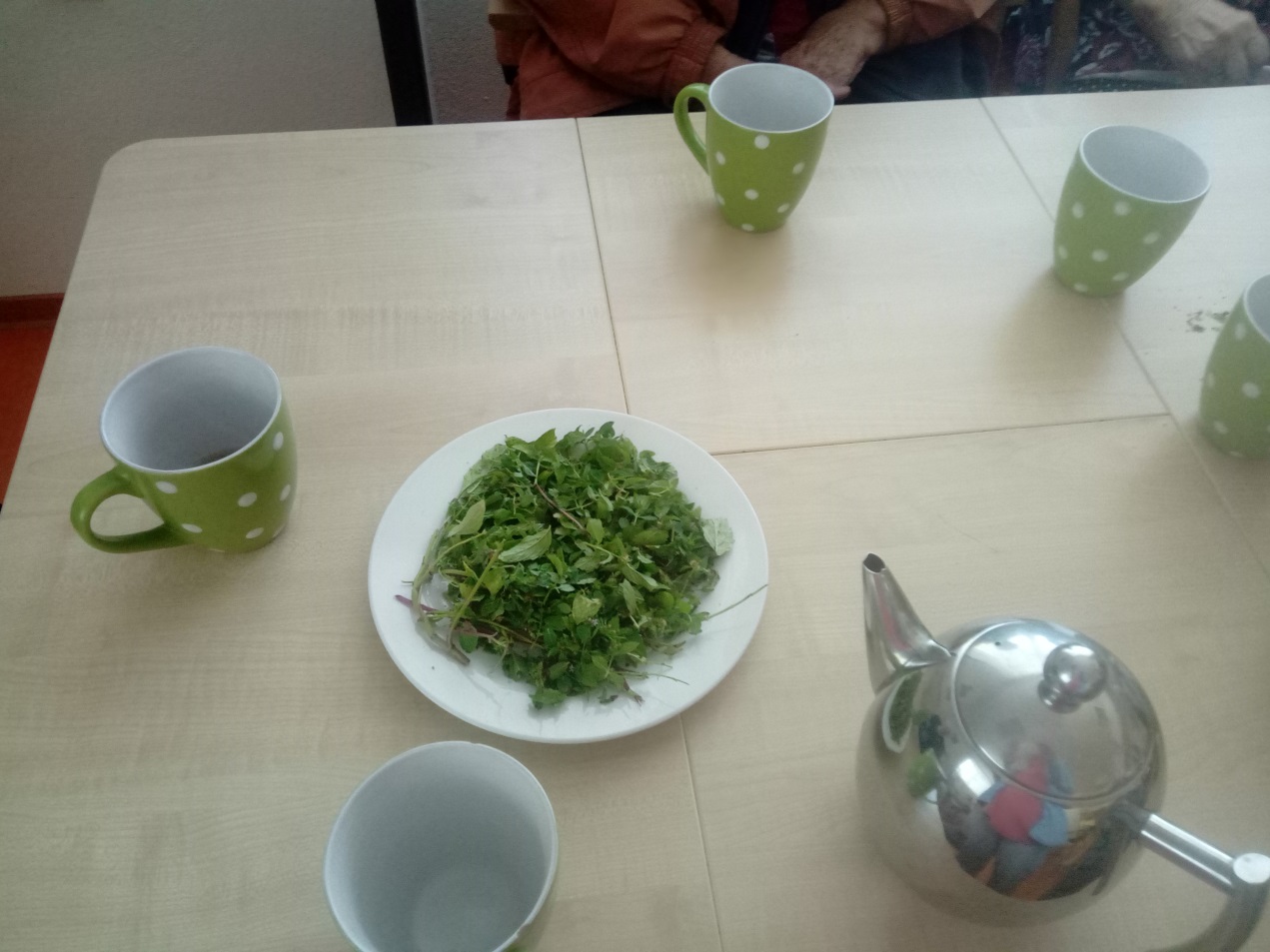 Sklizeň salátu
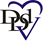 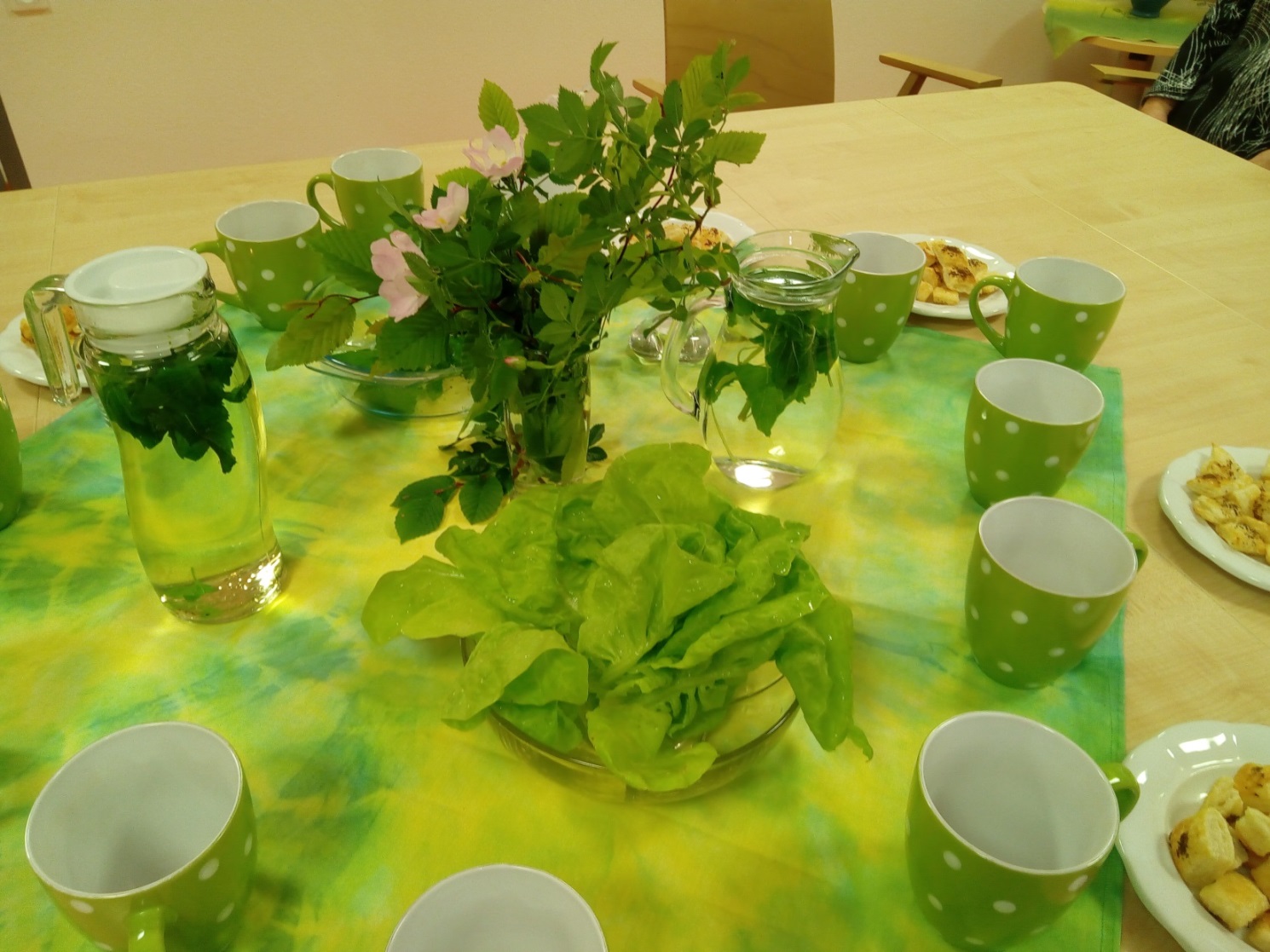 Pampeliškový med
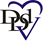 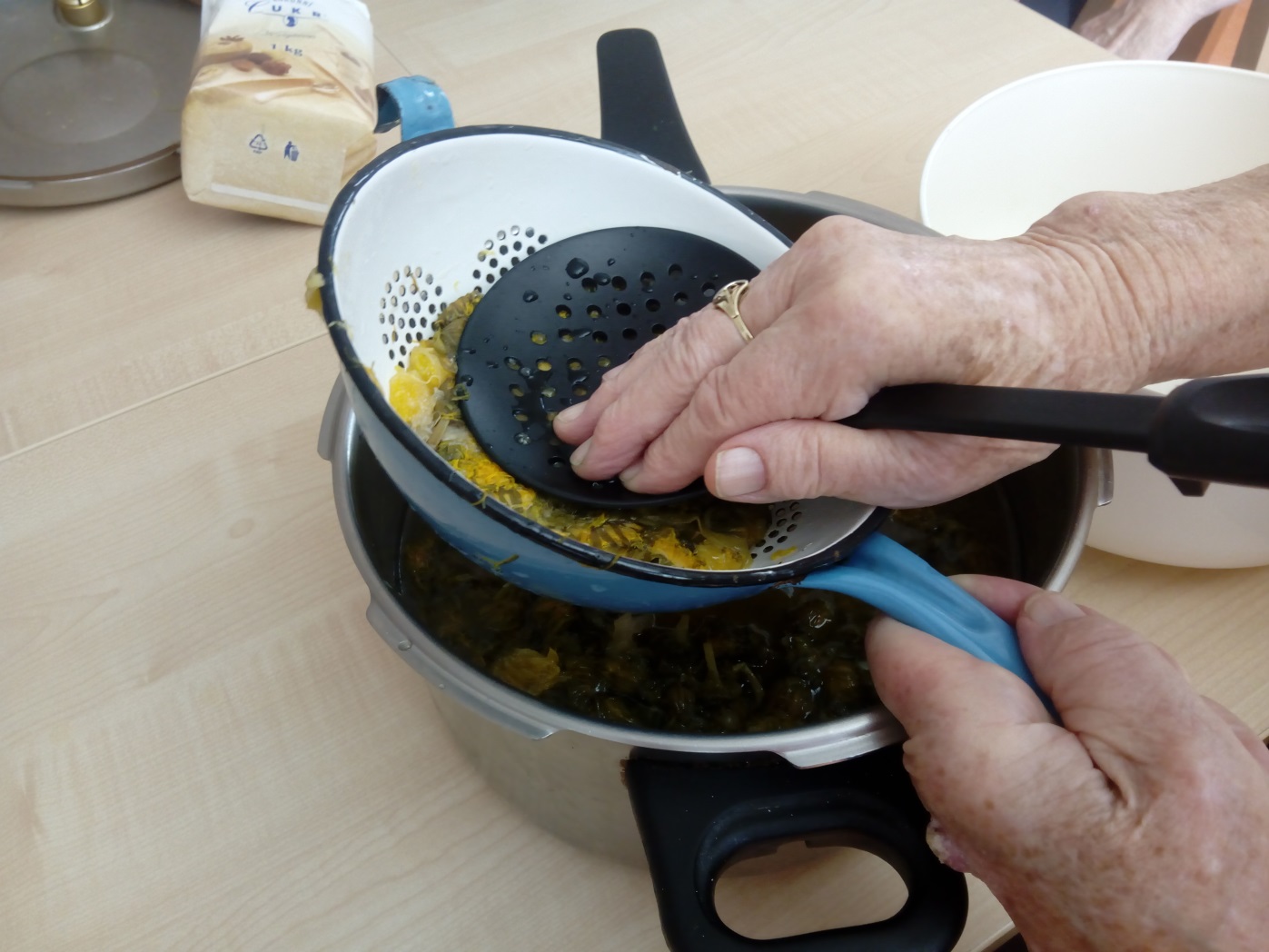 Kopřivy a medvědí česnek
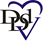 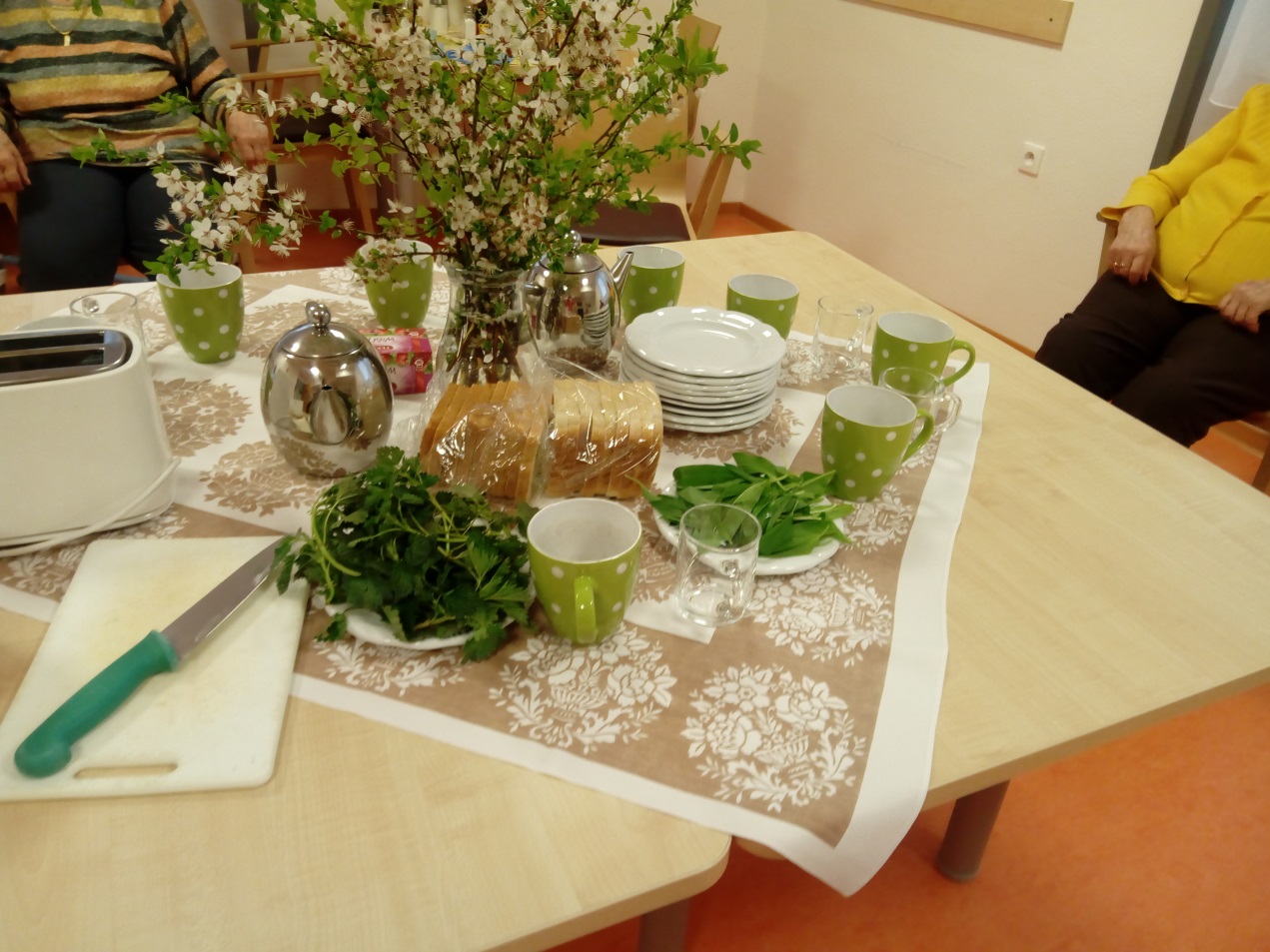 Příprava zázvorového sirupu
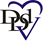 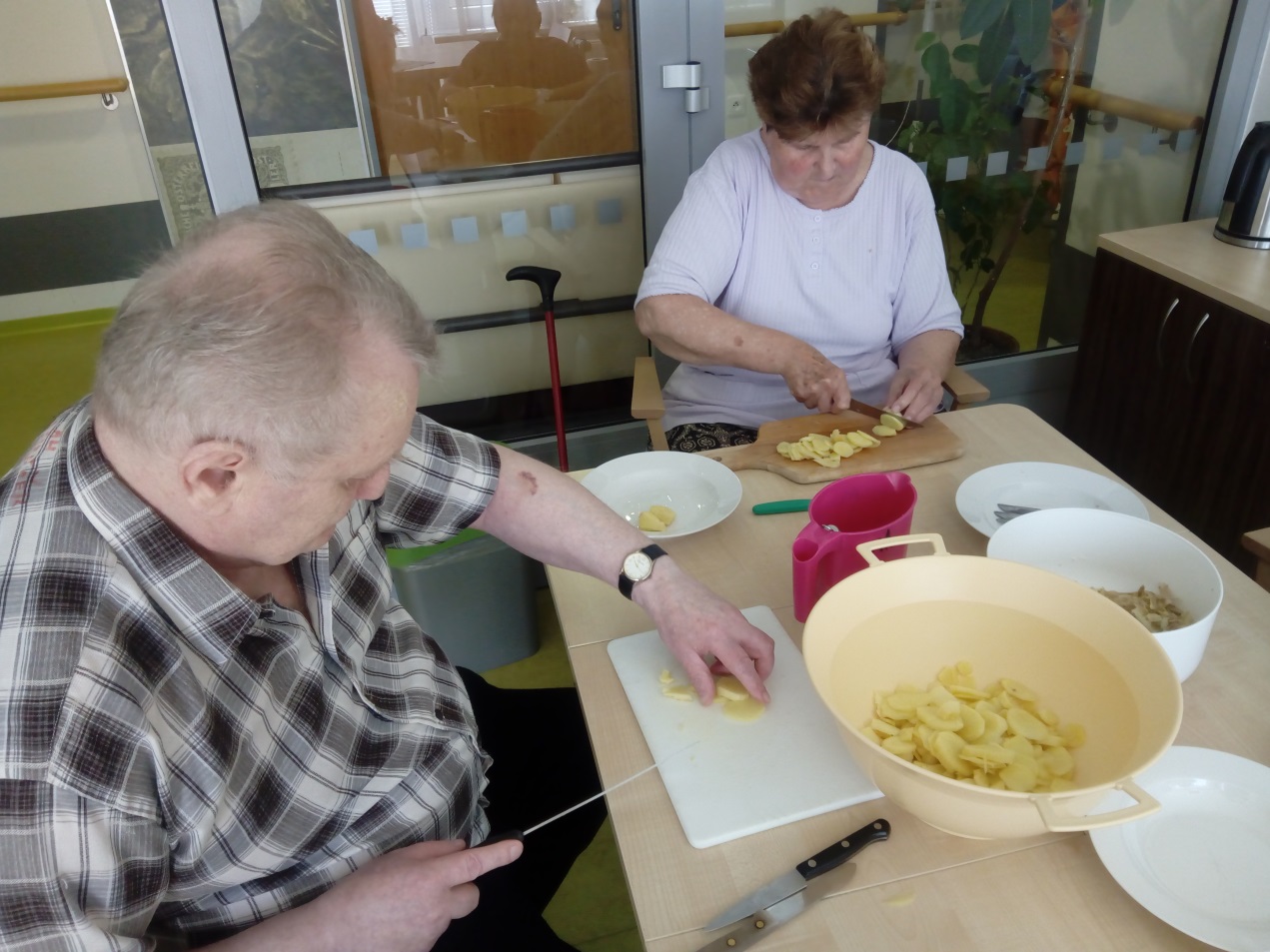 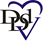 Jitrocelový sirup
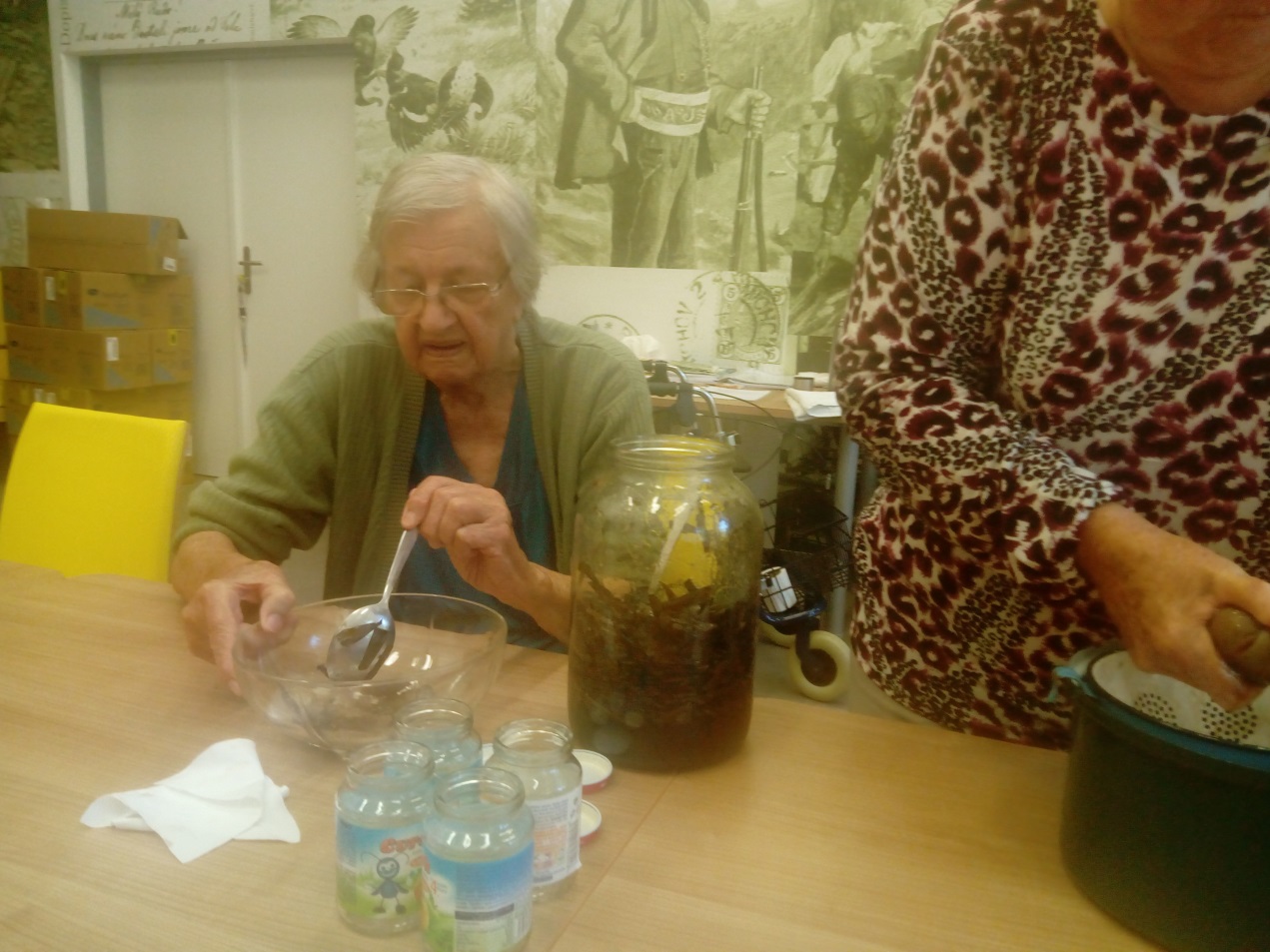 Domov důchodců Dobrá Voda
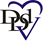 Na jídelnách pobytových oddělení připravujeme relaxační posezení s využitím prvků zahradní a smyslové terapie, která lze doplnit:
Jemná masáž rukou
Příprava bylinných čajů
Příprava koktejlů ze sezónního či zmraženého ovoce
Výzdoba místností květy ze zahrady
Poslech relaxační hudby
Domov důchodců Dobrá Voda
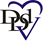 Občerstvení s využitím vypěstovaných bylinek, kvítků sedmikrásek, lichořeřišnice, pampelišek…
Maska z okurkových slupek


        k probuzení vnímání všemi smysly
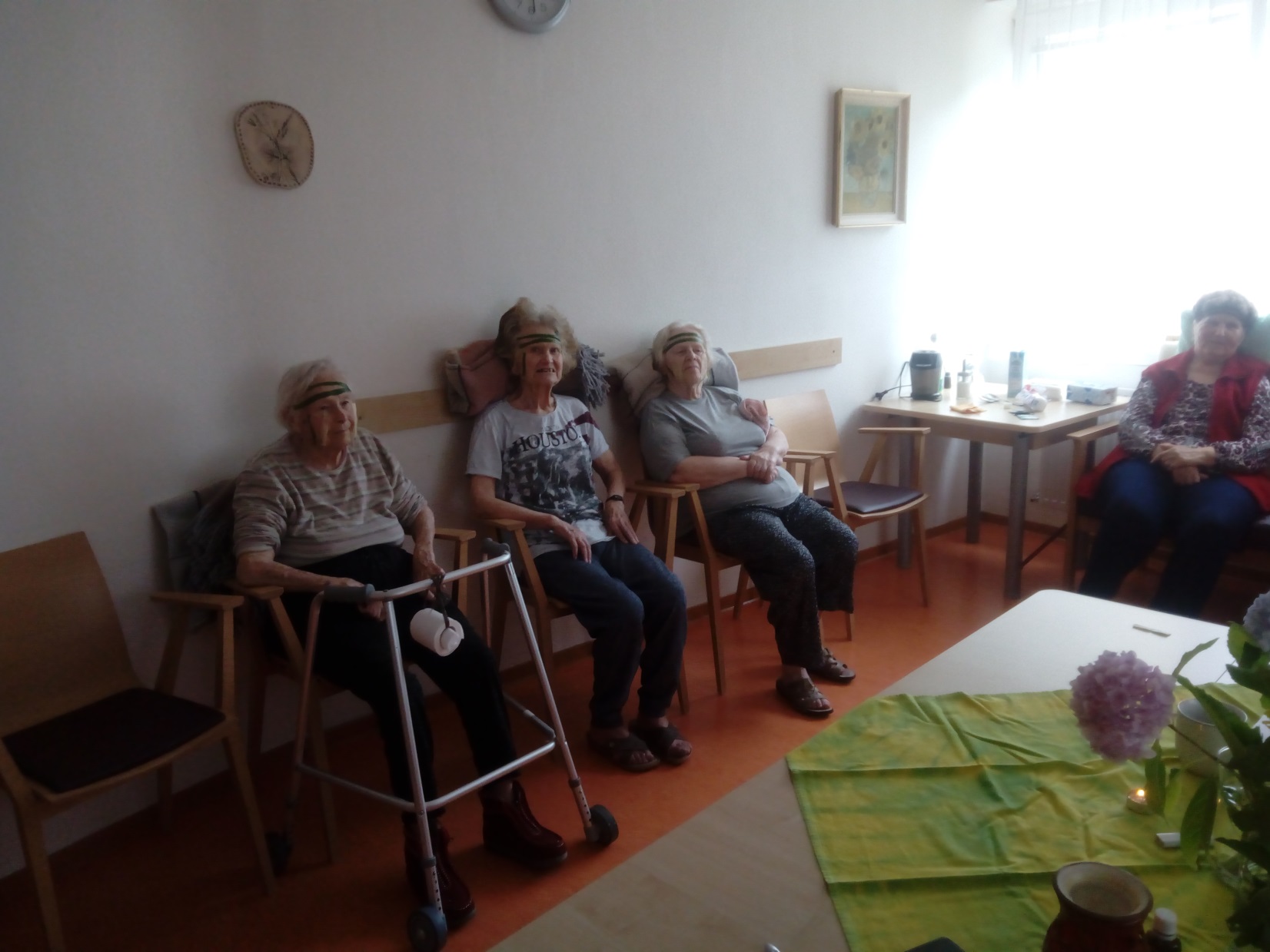 Domov důchodců Dobrá Voda
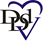 Do smyslové terapie lze zařadit též

cvičení zaměřené na péči o oči

Probíhá v relaxační zahradě 
Při pozorování jednotlivých detailů rostlin dochází k novému rozměru vnímání, na který nejsme běžně zvyklí
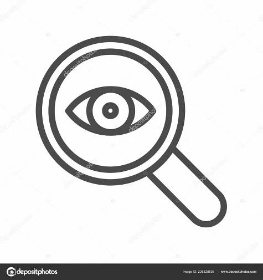 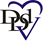 Cvičení periferie očí
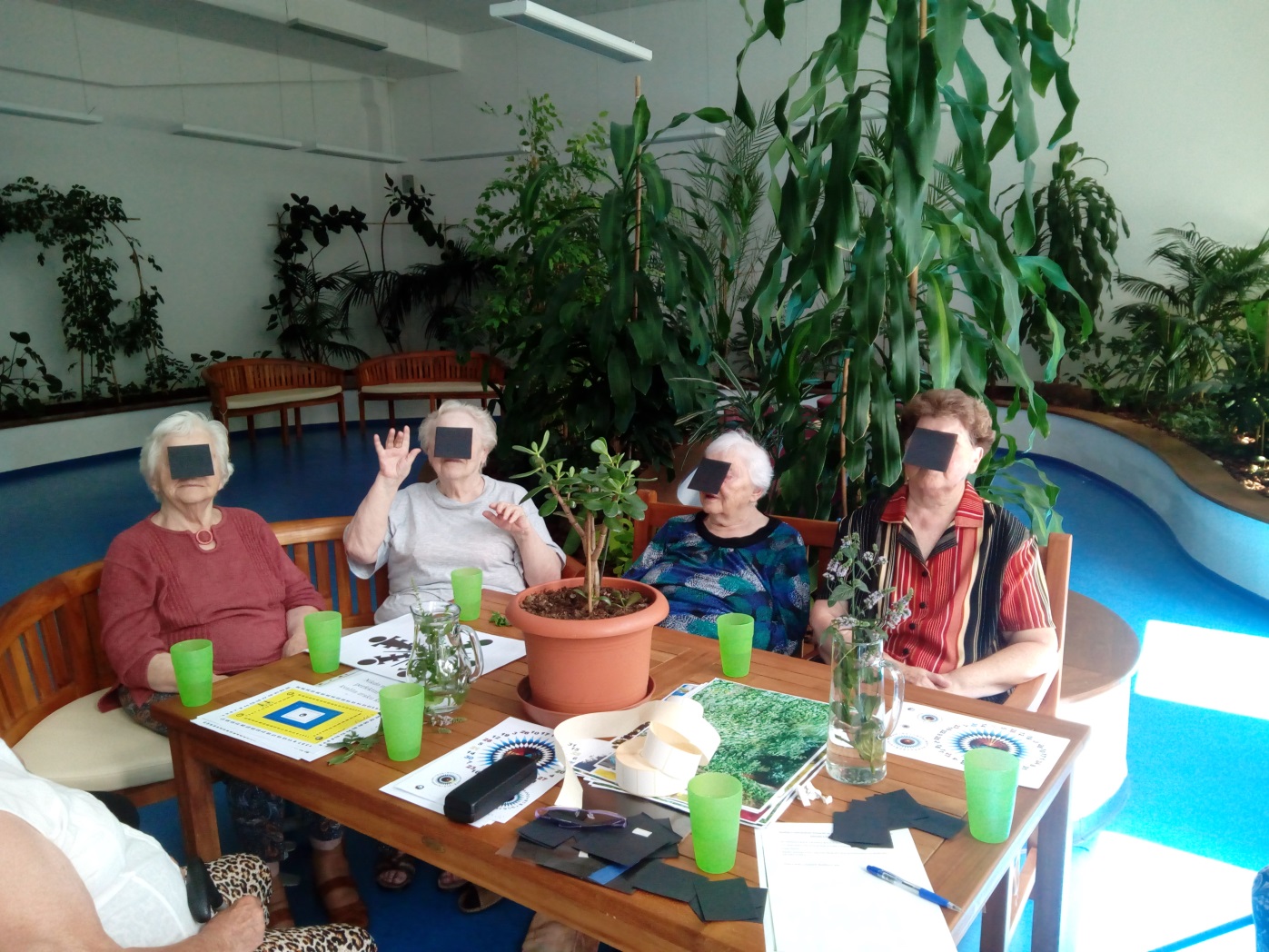 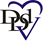 Cviční periferie očí
DĚKUJEME ZA POZORONOST!
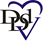